Welcome to
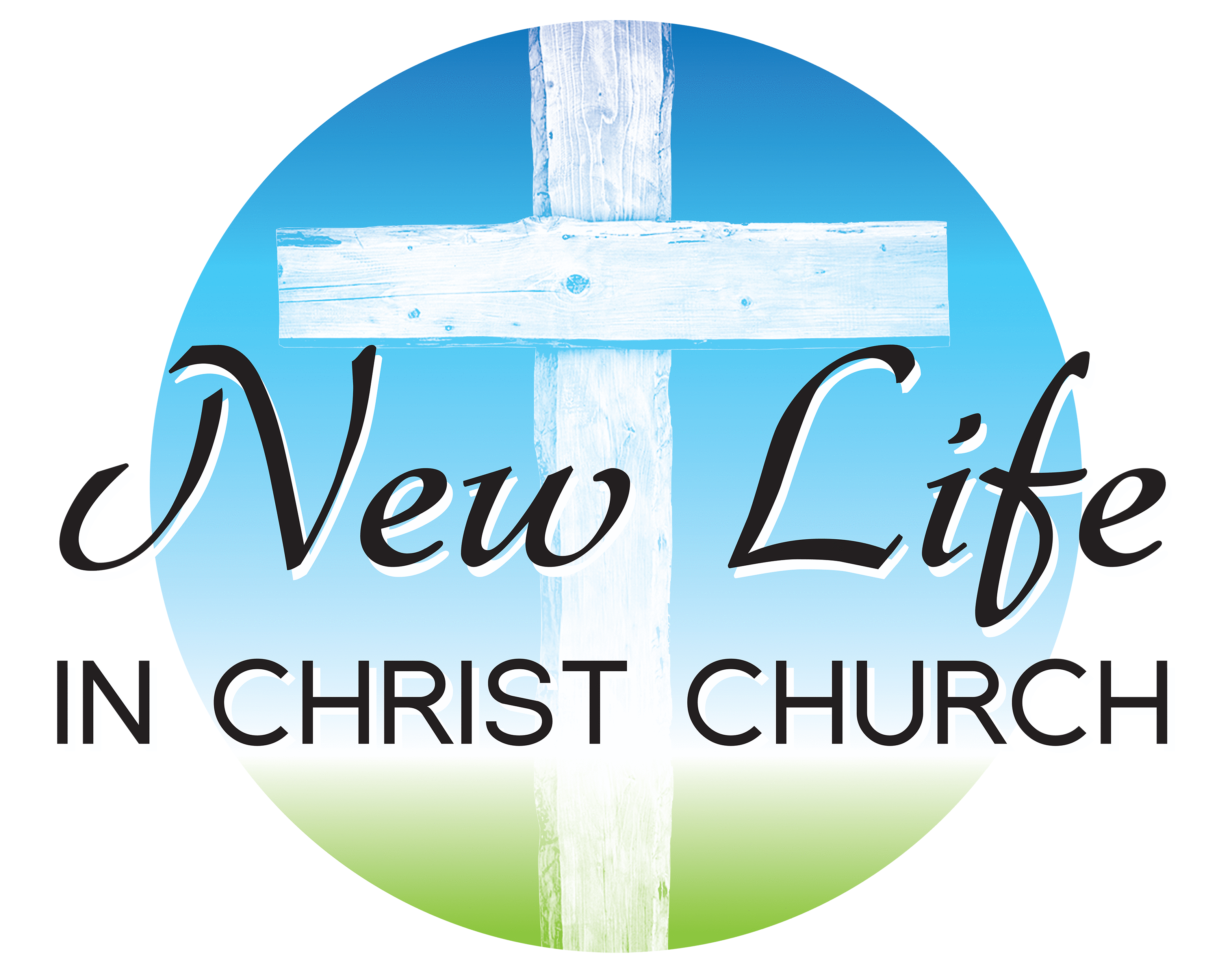 Christmas Eve
Luke 1:26-28
26 In the sixth month the angel Gabriel was sent from God to a city of Galilee named Nazareth, 27 to a virgin betrothed to a man whose name was Joseph, of the house of David. And the virgin's name was Mary. 28 And he came to her and said, “Greetings, O favored one, the Lord is with you!”
Luke 1:29-31
29 But she was greatly troubled at the saying, and tried to discern what sort of greeting this might be. 30 And the angel said to her, “Do not be afraid, Mary, for you have found favor with God. 31 And behold, you will conceive in your womb and bear a son, and you shall call his name Jesus.
Luke 1:32-34
32 He will be great and will be called the Son of the Most High. And the Lord God will give to him the throne of his father David, 33 and he will reign over the house of Jacob forever, and of his kingdom there will be no end.”
34 And Mary said to the angel, “How will this be, since I am a virgin?”
Luke 1:35-36
35 And the angel answered her, “The Holy Spirit will come upon you, and the power of the Most High will overshadow you; therefore the child to be born will be called holy—the Son of God. 36 And behold, your relative Elizabeth in her old age has also conceived a son, and this is the sixth month with her who was called barren.
Luke 1:37-38
37 For nothing will be impossible with God.” 38 And Mary said, “Behold, I am the servant of the Lord; let it be to me according to your word.” And the angel departed from her.
O Come All Ye FaithfulJohn Francis Wade & Frederick Oakeley, Public Domain  CCLI:31054
Verse 1:
O come, all ye faithful, joyful and triumphant
Come ye, O come ye to Bethlehem.
Come and behold Him, born the King of angels:

O come let us adore Him.
O come let us adore Him.
O come, let us adore Him, Christ, the Lord.
Verse 2:
Sing choirs of angels, sing in exultation,
Sing, all ye citizens of Heaven above;
Glory to God, in the highest;

O come let us adore Him.
O come let us adore Him.
O come, let us adore Him, Christ, the Lord.
Verse 3:
Yea, Lord, we greet Thee, born this happy morning,
Jesus, to Thee be all glory given;
Word of the Father, now in flesh appearing;

O come let us adore Him.
O come let us adore Him.
O come, let us adore Him, Christ, the Lord.
Luke 1:39-40
39 In those days Mary arose and went with haste into the hill country, to a town in Judah, 40 and she entered the house of Zechariah and greeted Elizabeth.
Luke 1:41-43
41 And when Elizabeth heard the greeting of Mary, the baby leaped in her womb. And Elizabeth was filled with the Holy Spirit, 42 and she exclaimed with a loud cry, “Blessed are you among women, and blessed is the fruit of your womb! 43 And why is this granted to me that the mother of my Lord should come to me?
Luke 1:44-45
44 For behold, when the sound of your greeting came to my ears, the baby in my womb leaped for joy. 45 And blessed is she who believed that there would be a fulfillment of what was spoken to her from the Lord.”
Hark the Herald Angels SingCharles Wesley & Felix Mendelssohn, Public Domain   CCLI:27738
Verse 1:
Hark! The herald angels sing, 
“Glory to the newborn King;
Peace on earth and mercy mild;
God and sinners reconciled.”
Joyful, all ye nations rise, 
Join the triumph of the skies;
Verse 1 (cont.):
With angelic hosts proclaim
“Christ is born in Bethlehem.”
Hark! The herald angels sing,
“Glory to the newborn King”
Verse 2:
Christ, by highest heaven adored;
Christ, the everlasting Lord;
Late in time behold Him come,
Offspring of a virgin’s womb.
Veiled in flesh the Godhead see,
Hail the incarnate Deity!
Verse 2 (cont.):
Pleased as man with man to dwell
Jesus out Immanuel.
Hark! The herald angels sing,
“Glory to the newborn King.”
Verse 3:
Hail the heaven-born Prince of Peace!
Hail the Sun of righteousness!
Light and life to all He brings, 
Risen with healing in His wings;
Mild he lays His glory by,
Born that man no more may die;
Verse 3 (cont.):
Born to raise the sons of earth;
Born to give them second birth.
Hark! The herald angels sing,
“Glory to the newborn King.”
Matthew 1:18-19
18 Now the birth of Jesus Christ took place in this way. When his mother Mary had been betrothed to Joseph, before they came together she was found to be with child from the Holy Spirit. 19 And her husband Joseph, being a just man and unwilling to put her to shame, resolved to divorce her quietly.
Matthew 1:20-21
20 But as he considered these things, behold, an angel of the Lord appeared to him in a dream, saying, “Joseph, son of David, do not fear to take Mary as your wife, for that which is conceived in her is from the Holy Spirit. 21 She will bear a son, and you shall call his name Jesus, for he will save his people from their sins.”
Matthew 1:22-23
22 All this took place to fulfill what the Lord had spoken by the prophet:
23 “Behold, the virgin shall conceive and bear a son,    and they shall call his name Immanuel”
(which means, God with us).
Matthew 1:24-25
24 When Joseph woke from sleep, he did as the angel of the Lord commanded him: he took his wife, 25 but knew her not until she had given birth to a son. And he called his name Jesus.
Angels We Have Heard on HighEdward Barnes & James Chadwick, Public Domain   CCLI:27721
Verse 1:  (Men Sing)
Angels we have heard on high, 
Sweetly singing o’er the plains.
And the mountains in reply, 
Echoing their joyous strains.

Chorus:  (Everyone)
Glo   -    ria  in excelsis Deo
Glo   -    ria  in excelsis Deo
Verse 2:  (Women Sing)
Shepherds, why this jubilee?
Why these songs of happy cheer?
What great brightness did you see?
What glad tiding did you hear?

Chorus: (Everyone)
Glo   -    ria  in excelsis Deo
Glo   -    ria  in excelsis Deo
Verse 3: (Men Sing)
Come to Bethlehem and see,
Him whose birth the Angels sing;
Come, adore on bended knee,
Christ, the Lord, the newborn King.

Chorus: (Everyone)
Glo   -    ria  in excelsis Deo
Glo   -    ria  in excelsis Deo
Verse 4: (Women Sing)
See Him in a manger laid,
Whom the Angels praise above;
Mary, Joseph, lend your aid,
While we raise our hearts in love.

Chorus: (Everyone)
Glo   -    ria  in excelsis Deo
Glo   -    ria  in excelsis Deo
Matthew 2:1-2
Now after Jesus was born in Bethlehem of Judea in the days of Herod the king, behold, wise men from the east came to Jerusalem, 2 saying, “Where is he who has been born king of the Jews? For we saw his star when it rose and have come to worship him.”
Matthew 2:3-5
3 When Herod the king heard this, he was troubled, and all Jerusalem with him; 4 and assembling all the chief priests and scribes of the people, he inquired of them where the Christ was to be born. 5 They told him, “In Bethlehem of Judea, for so it is written by the prophet:
Matthew 2:6-7
6 “‘And you, O Bethlehem, in the land of Judah,    are by no means least among the rulers of Judah;for from you shall come a ruler    who will shepherd my people Israel.’”
7 Then Herod summoned the wise men secretly and ascertained from them what time the star had appeared.
Matthew 2:8-9
8 And he sent them to Bethlehem, saying, “Go and search diligently for the child, and when you have found him, bring me word, that I too may come and worship him.” 9 After listening to the king, they went on their way. And behold, the star that they had seen when it rose went before them until it came to rest over the place where the child was.
Matthew 2:10-12
10 When they saw the star, they rejoiced exceedingly with great joy. 11 And going into the house, they saw the child with Mary his mother, and they fell down and worshiped him. Then, opening their treasures, they offered him gifts, gold and frankincense and myrrh. 12 And being warned in a dream not to return to Herod, they departed to their own country by another way.
What Child is This?William Chatterton Dix, Public Domain   CCLI:30938
Verse 1:
What child is this, who, laid to rest,
On Mary’s lap is sleeping,
Whom angels greet with anthems sweet
While shepherds watch are keeping.
This, this is Christ, the King,
Whom shepherds guard and angels sing.
Haste, haste to bring Him laud, 
The Babe, the Son of Mary.
Verse 2:
Why lies he in such mean estate 
Where ox and ass are feeding?
Good Christians, fear: for sinners here
The silent Word is pleading.
Nails, spear shall pierce Him through,
The Cross be borne for me, for you;
Hail, hail the Word Made Flesh, 
The Babe, the Son of Mary.
Verse 3:
So bring Him incense, gold, and myrrh;
Come, peasant, king to own Him!
The King of Kings salvation brings:
Let loving hearts enthrone Him!
Raise, raise the song on high!
The Virgin sings her lullaby.
Joy! Joy! For Christ is born, 
The Babe, the Son of Mary.
Welcome to
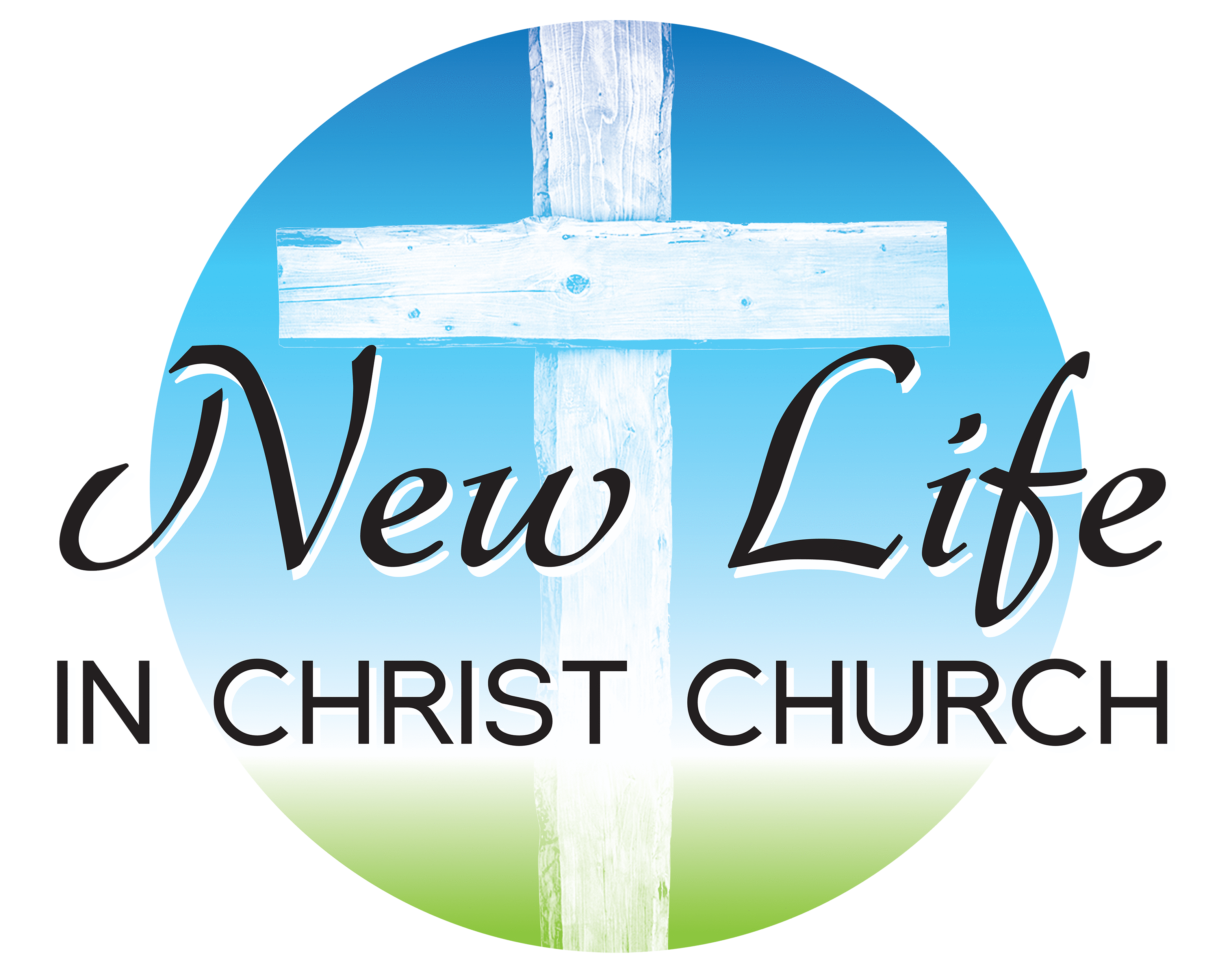 Christmas Eve
The Angels
Luke 2:8-9
8 And in the same region there were shepherds out in the field, keeping watch over their flock by night. 9 And an angel of the Lord appeared to them, and the glory of the Lord shone around them, and they were filled with great fear.
Genesis 3:22-24
22 Then the Lord God said, “Behold, the man has become like one of us in knowing good and evil. Now, lest he reach out his hand and take also of the tree of life and eat, and live forever—” 23 therefore the Lord God sent him out from the garden of Eden to work the ground from which he was taken. 24 He drove out the man, and at the east of the garden of Eden he placed the cherubim and a flaming sword that turned every way to guard the way to the tree of life.
4004 BC
Genesis 19:15-16
15 As morning dawned, the angels urged Lot, saying, “Up! Take your wife and your two daughters who are here, lest you be swept away in the punishment of the city.” 16 But he lingered. So the men seized him and his wife and his two daughters by the hand, the Lord being merciful to him, and they brought him out and set him outside the city.

1897 BC
Numbers 22:31
31 Then the Lord opened the eyes of Balaam, and he saw the angel of the Lord standing in the way, with his drawn sword in his hand. And he bowed down and fell on his face. 

1452 BC
I Chronicles 21:16
16 And David lifted his eyes and saw the angel of the Lord standing between earth and heaven, and in his hand a drawn sword stretched out over Jerusalem. Then David and the elders, clothed in sackcloth, fell upon their faces.

1017 BC
Luke 1:11-12
11 And there appeared to him an angel of the Lord standing on the right side of the altar of incense. 12 And Zechariah was troubled when he saw him, and fear fell upon him. 

August / September, 6 BC
Luke 1:28-29
28 And he came to her and said, “Greetings, O favored one, the Lord is with you!” 29 But she was greatly troubled at the saying, and tried to discern what sort of greeting this might be. 

March, 5 BC
Matthew 1:20
20 But as he considered these things, behold, an angel of the Lord appeared to him in a dream, saying, “Joseph, son of David, do not fear to take Mary as your wife, for that which is conceived in her is from the Holy Spirit.

June / July 5 BC
Luke 2:8-9
8 And in the same region there were shepherds out in the field, keeping watch over their flock by night. 9 And an angel of the Lord appeared to them, and the glory of the Lord shone around them, and they were filled with great fear. 

December, 5 BC
Luke 2:10-12
10 And the angel said to them, “Fear not, for behold, I bring you good news of great joy that will be for all the people. 11 For unto you is born this day in the city of David a Savior, who is Christ the Lord. 12 And this will be a sign for you: you will find a baby wrapped in swaddling cloths and lying in a manger.”

December, 5 BC
Luke 2:13-14
13 And suddenly there was with the angel a multitude of the heavenly host praising God and saying,
14 “Glory to God in the highest,    and on earth peace among those with whom he is pleased!”

December, 5 BC
Matthew 2:13
13 Now when they had departed, behold, an angel of the Lord appeared to Joseph in a dream and said, “Rise, take the child and his mother, and flee to Egypt, and remain there until I tell you, for Herod is about to search for the child, to destroy him.”

February, 4 BC
Matthew 2:19-20
19 But when Herod died, behold, an angel of the Lord appeared in a dream to Joseph in Egypt, 20 saying, “Rise, take the child and his mother and go to the land of Israel, for those who sought the child's life are dead.”

April / May, 4 BC
Messengers of God
Six angelic visits in approximately 20-22 months
Luke 2:10b-11
…I bring you good news of great joy that will be for all the people. 11 For unto you is born this day in the city of David a Savior, who is Christ the Lord.
Matthew 26:52-54
52 Then Jesus said to him, “Put your sword back into its place. For all who take the sword will perish by the sword. 53 Do you think that I cannot appeal to my Father, and he will at once send me more than twelve legions of angels? 54 But how then should the Scriptures be fulfilled, that it must be so?”
Matthew 28:18-19a
18 And Jesus came and said to them, “All authority in heaven and on earth has been given to me. 19 Go therefore and make disciples of all nations,
Angels From the Realms of GloryHenry T. Smart & James Montgomery, Public Domain   CCLI:31669
Verse 1:
Angels, from the realms of glory, 
Wing your flight o’er all the earth;
Ye, who sang creation’s story,
Now proclaim Messiah’s birth!
Chorus:
Come and worship,
Come and worship,
Worship Christ, the newborn King!
Verse 2:
Shepherds, in the field abiding, 
Watching o’er your flocks by night:
God with man is now residing,
Yonder shines the Infant Light.

Chorus:
Come and worship,
Come and worship,
Worship Christ, the newborn King!
Verse 3:
Saints before the altar bending,
Watching long in hope and fear:
Suddenly the Lord, descending,
In His temple shall appear.

Chorus:
Come and worship,
Come and worship,
Worship Christ, the newborn King!
Verse 4:
Though an infant now we view Him,
He shall fill His Father’s throne,
Gather all the nations to Him;
Every knee shall then bow down.

Chorus:
Come and worship,
Come and worship,
Worship Christ, the newborn King!
Welcome to
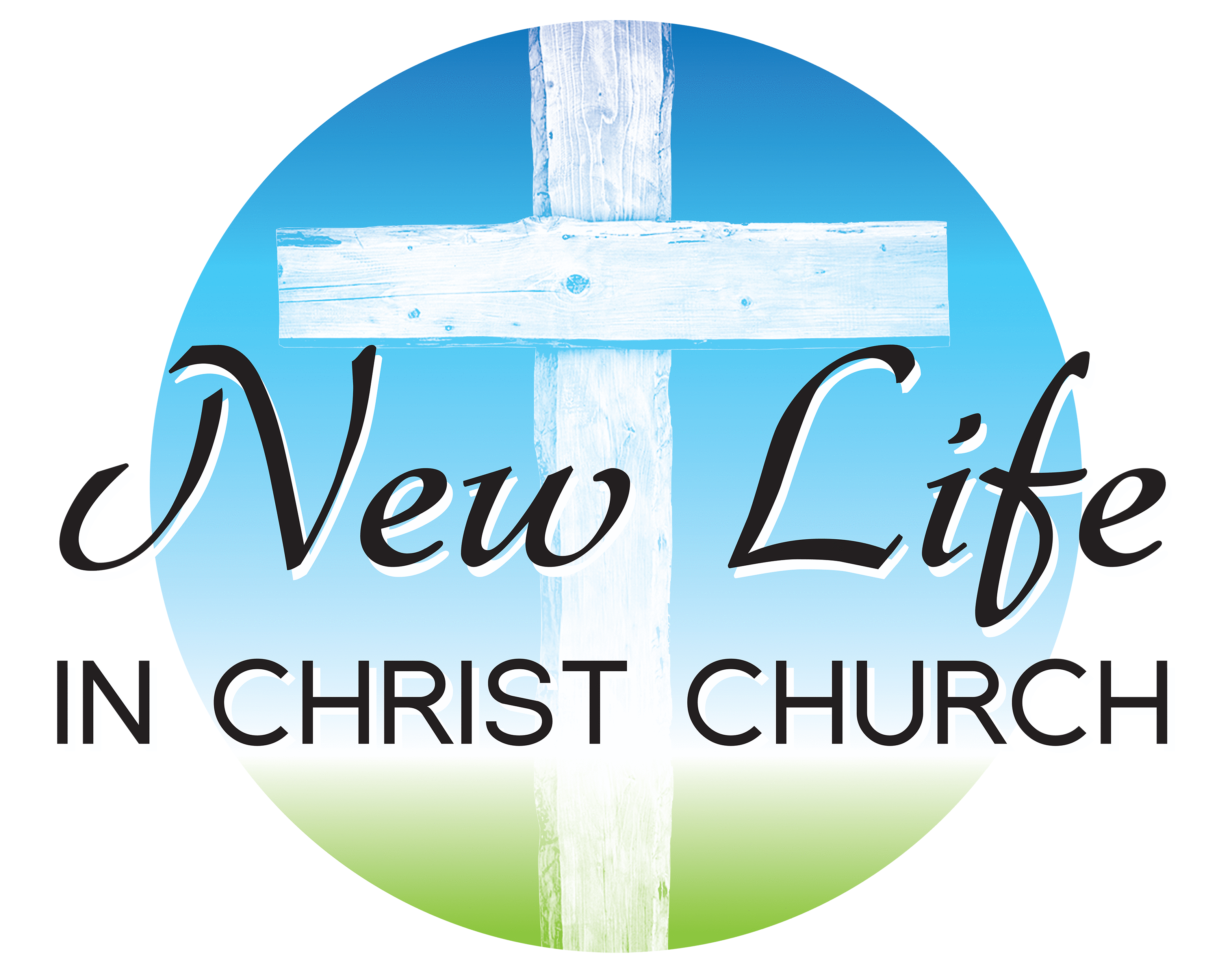 Christmas Eve